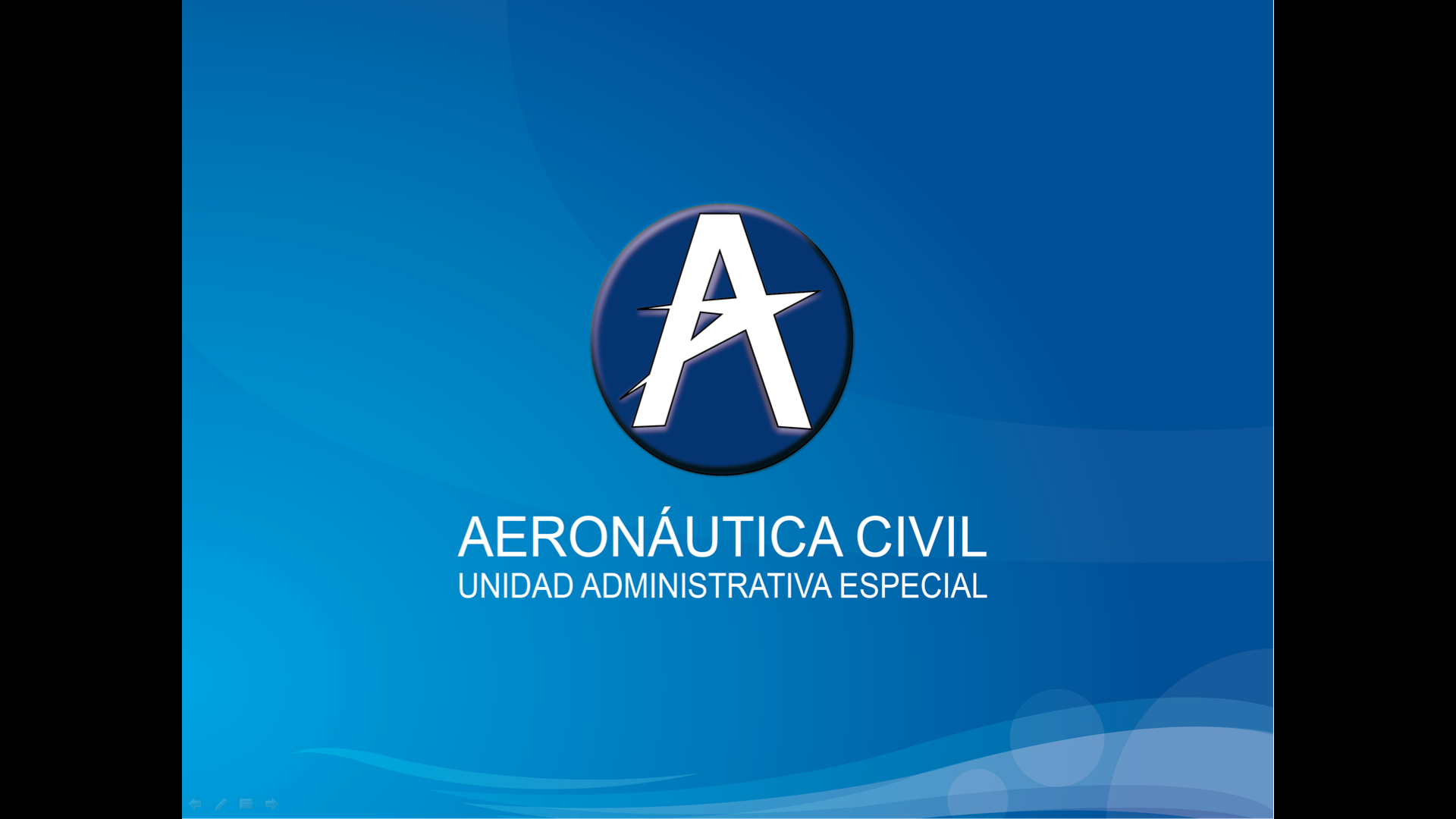 INFORME TRANSPORTE AÉREO
DICIEMBRE 2015
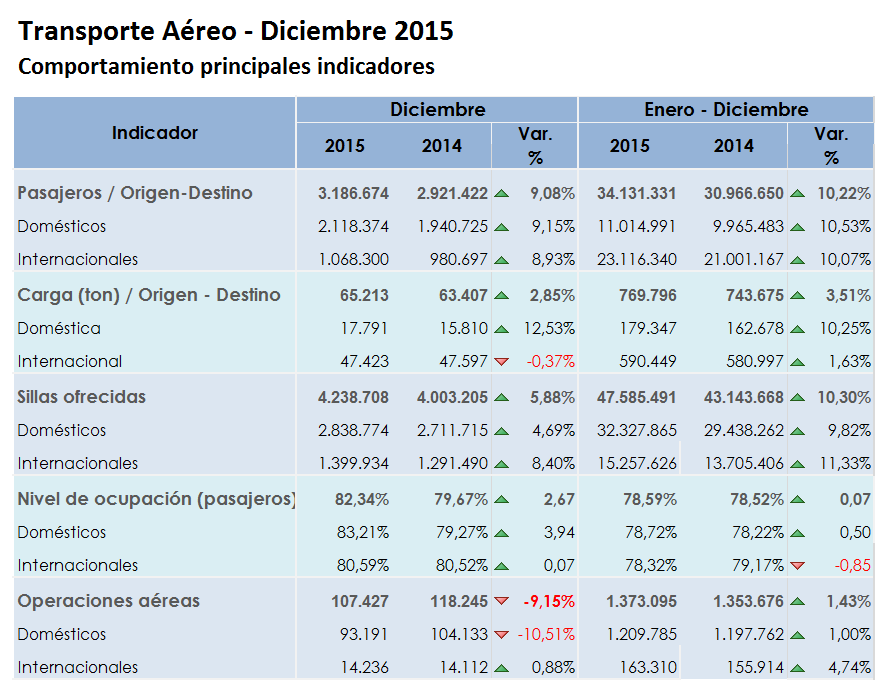 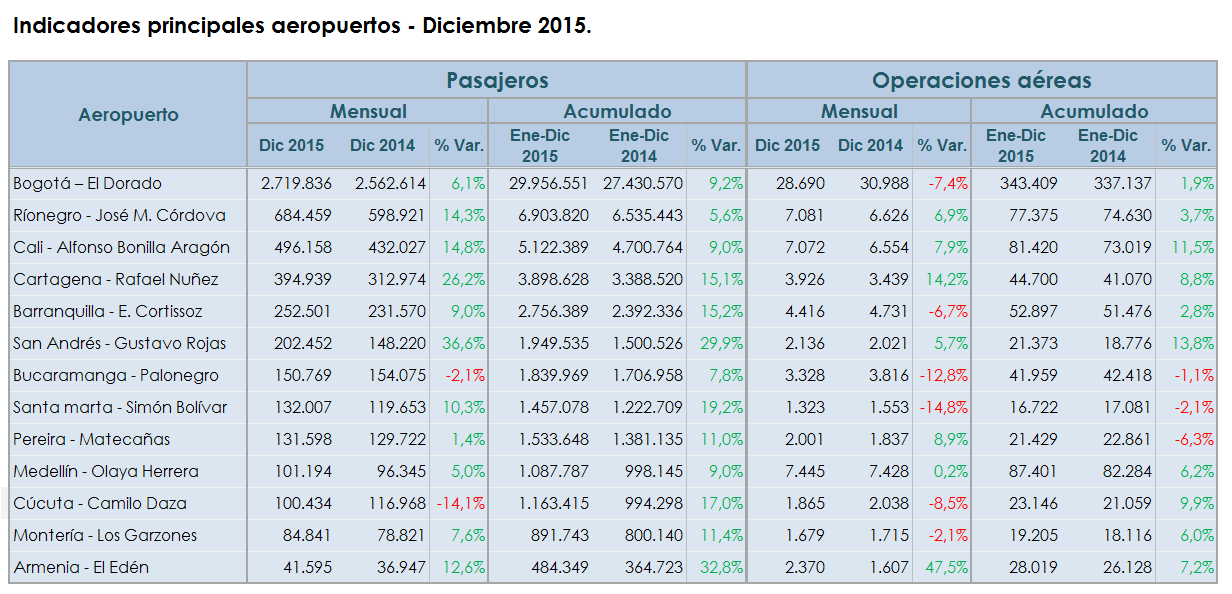 INFORMACIÓN PASAJEROS Y CARGA 2015

Origen-Destino
PASAJEROS ORIGEN-DESTINO
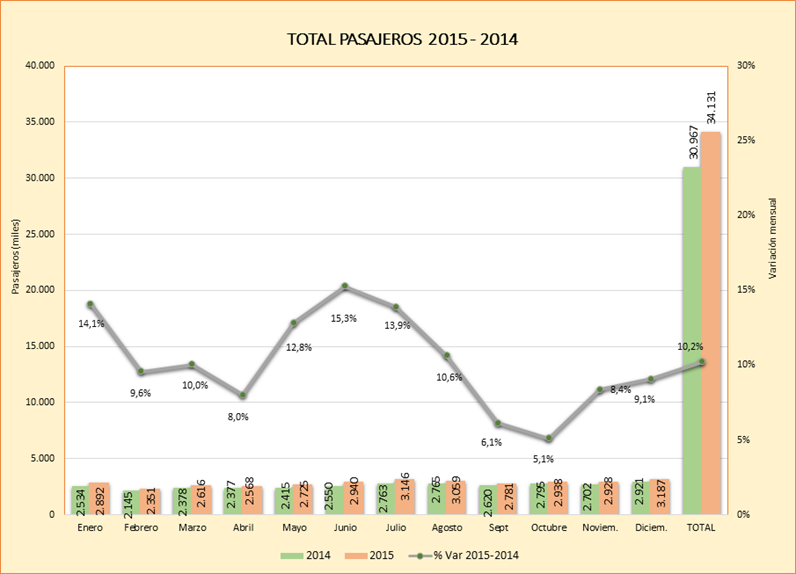 PASAJEROS ORIGEN-DESTINO
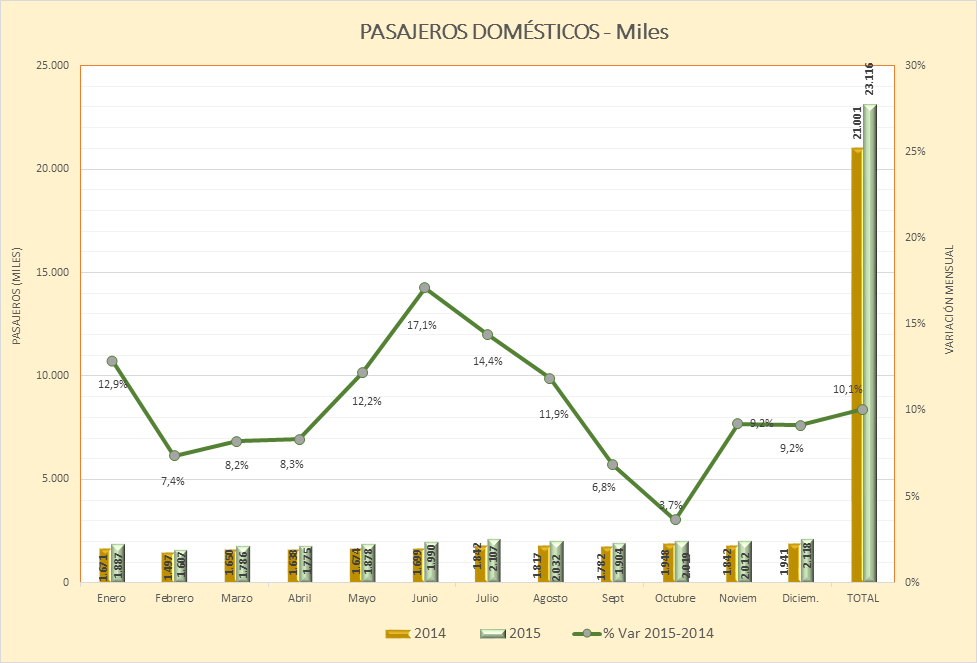 PASAJEROS ORIGEN-DESTINO
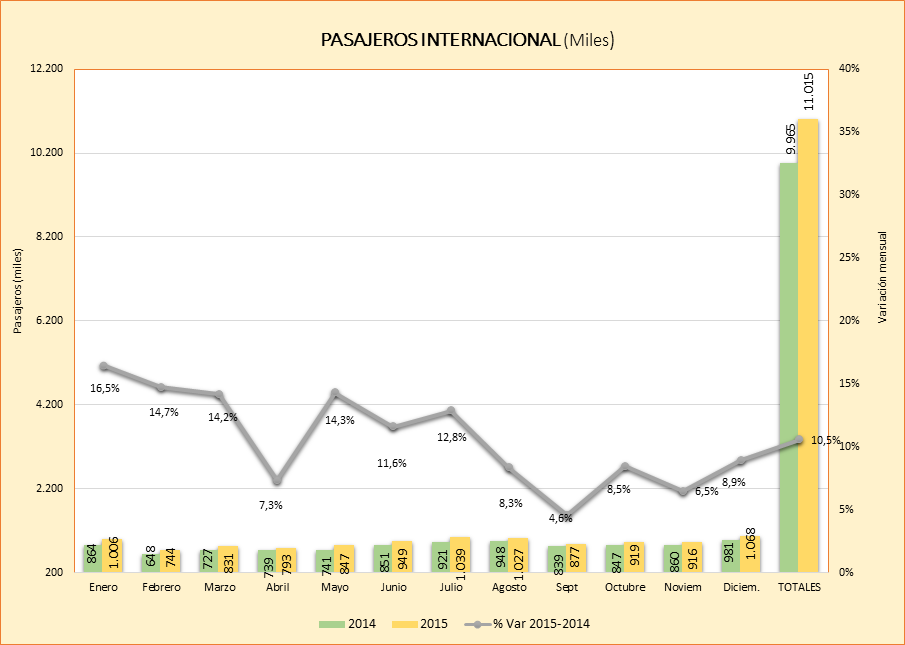 CARGA Y CORREO / ORIGEN-DESTINO
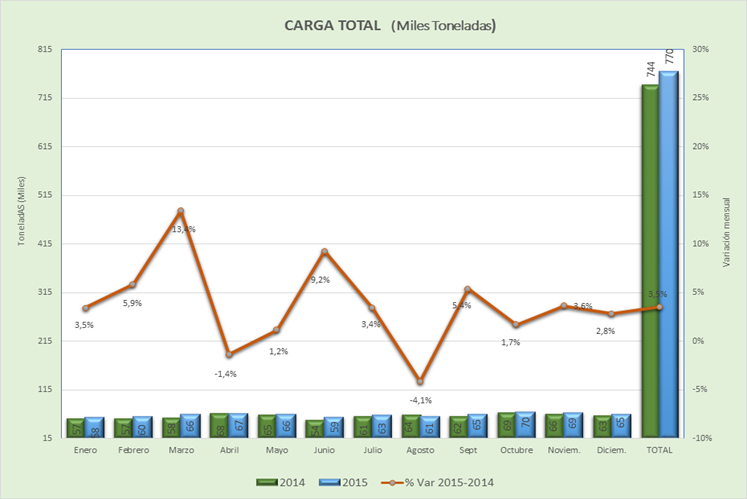 CARGA Y CORREO / ORIGEN-DESTINO
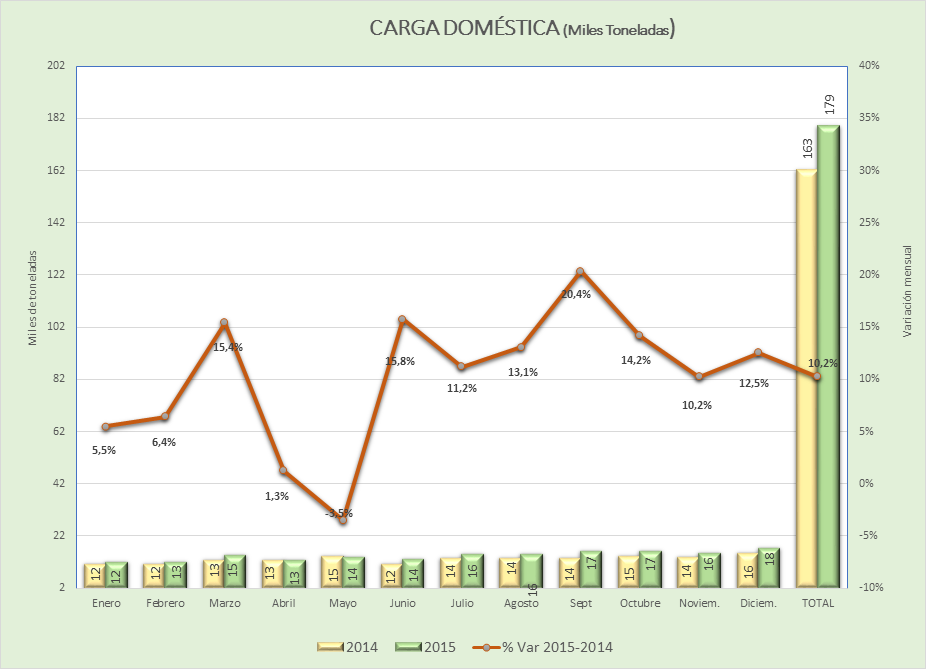 CARGA Y CORREO / ORIGEN-DESTINO
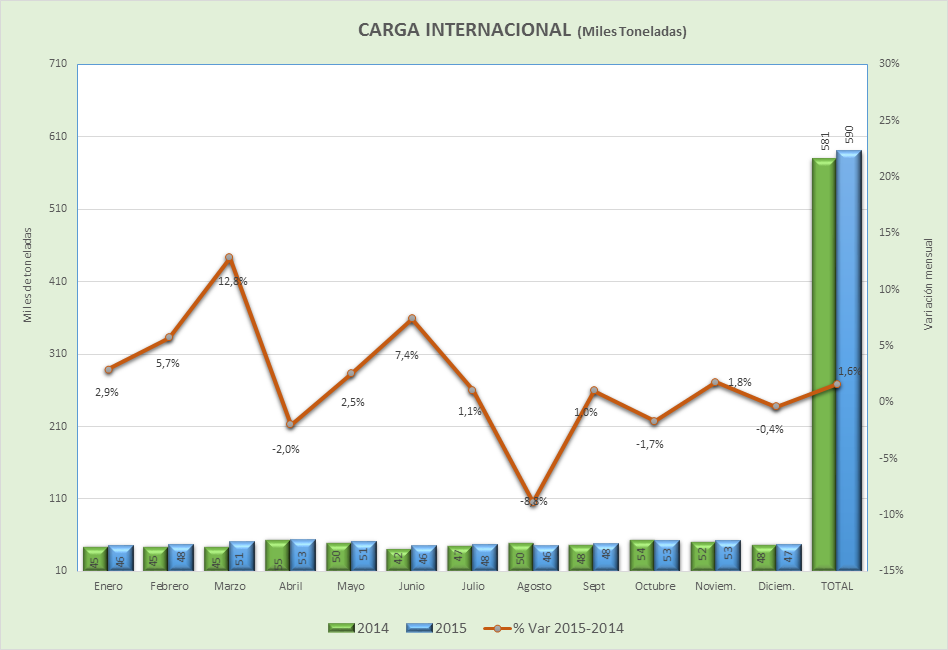 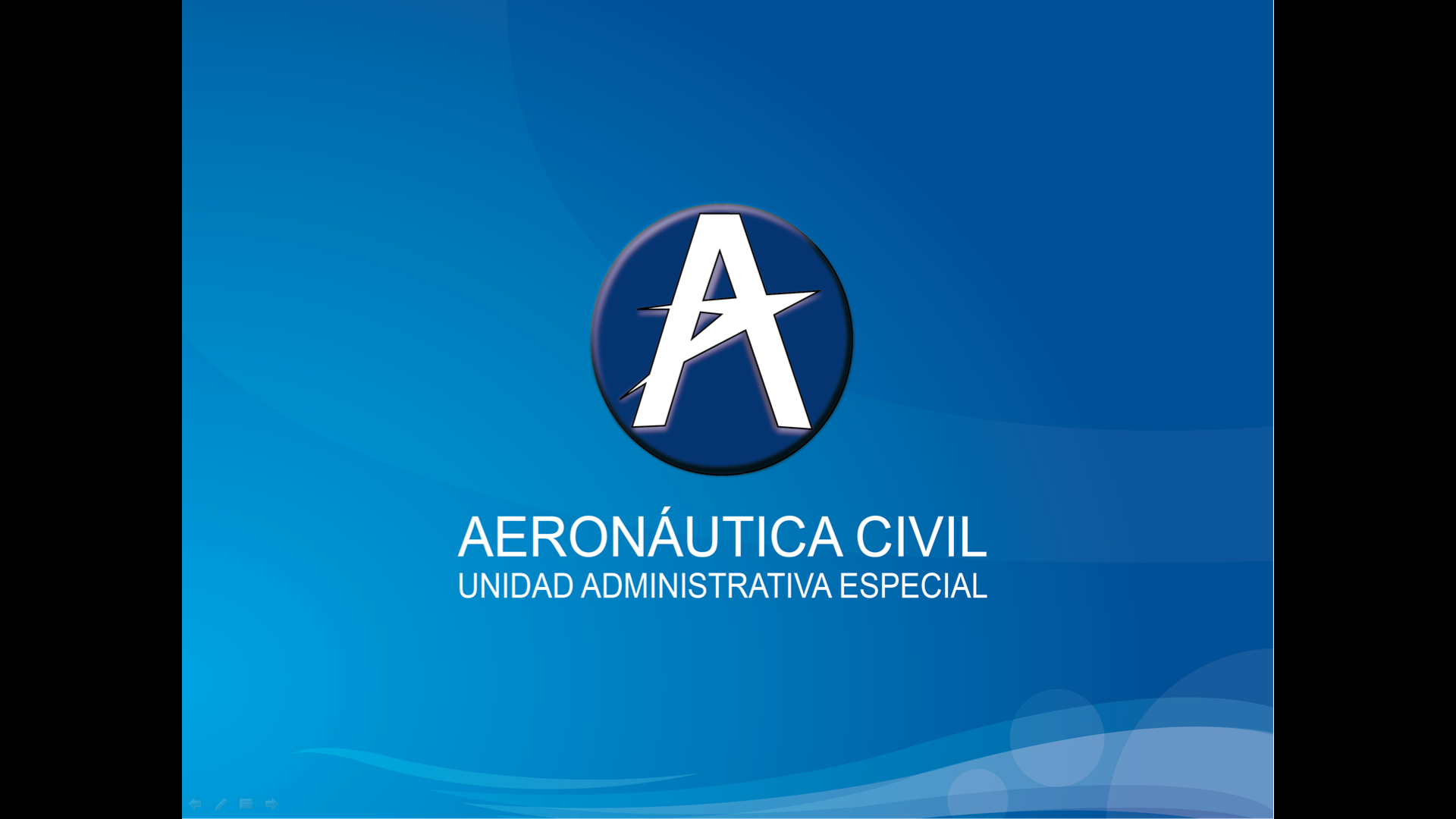